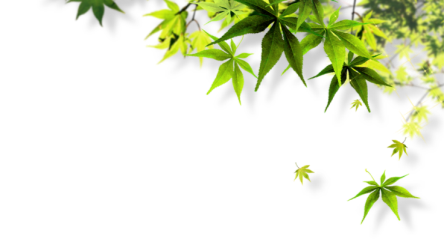 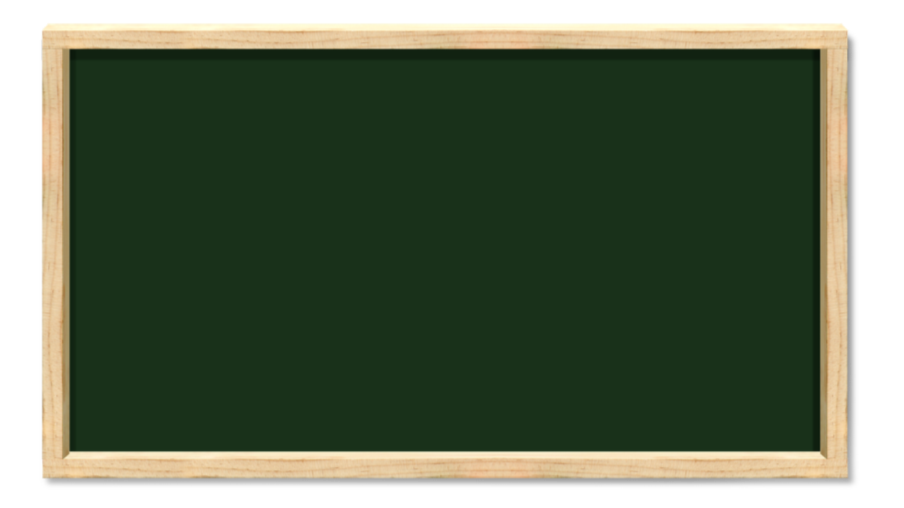 7.4 一元一次方程的应用
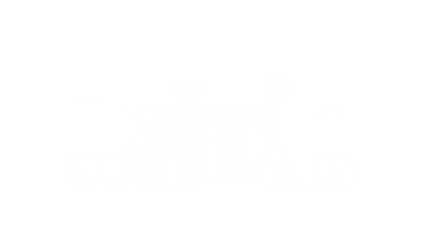 第2课时
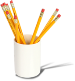 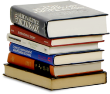 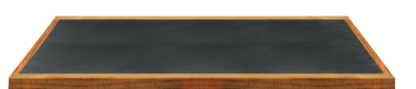 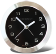 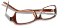 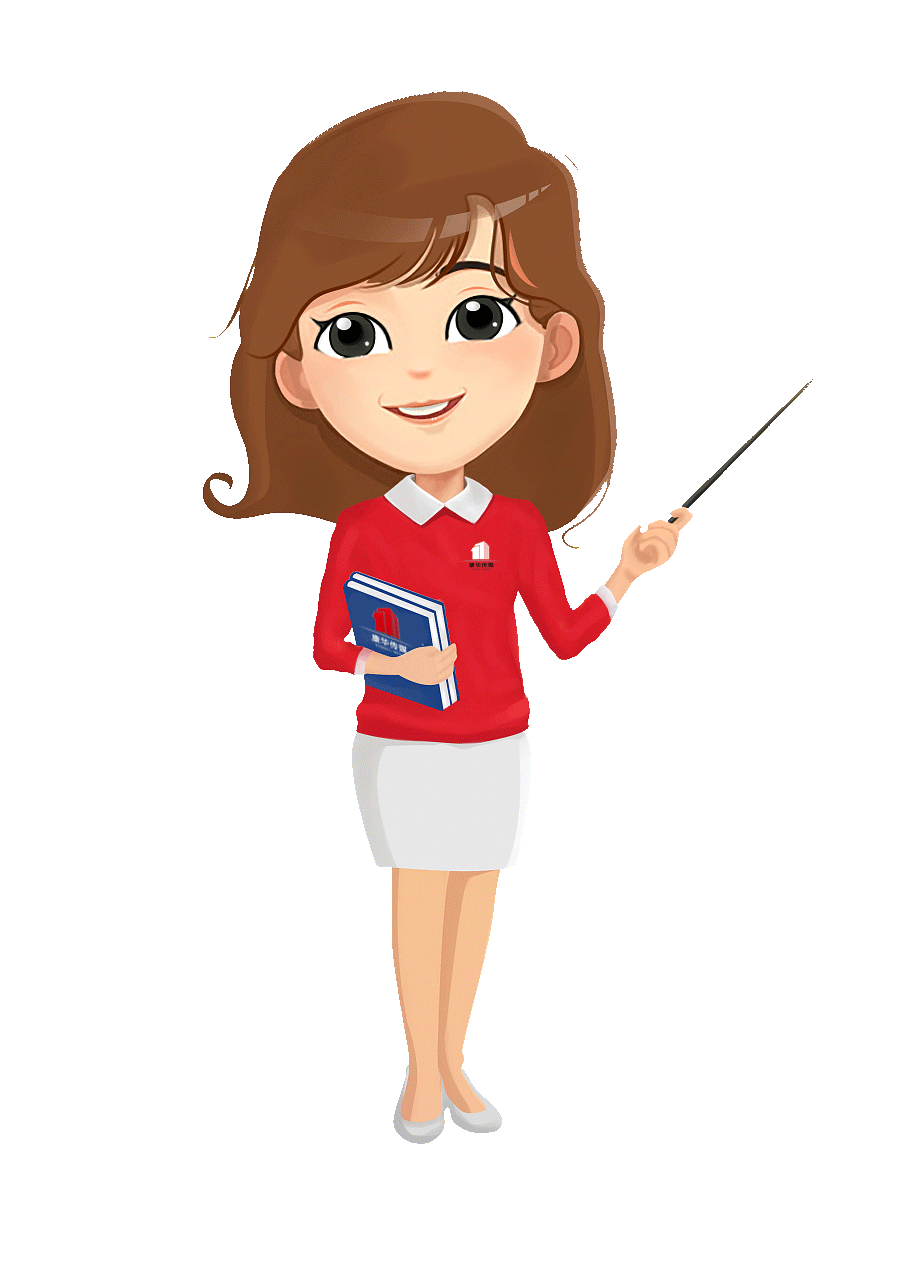 WWW.PPT818.COM
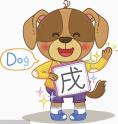 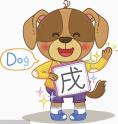 2018年3月
1
7
温故而知新
日历中数字间的关系:
竖差（  ）
横差（   ）
x+7
x-7
创设情境
2018年3月
若某天和它上、下相
邻日期的和是42，那么
这天是几号呢？
X
根据题意，口答下列问题
（1）设中间一个数为x，则其他两个数为            ，______                                          
（2）题目中的等量关系是                                    ；                  
（3）根据相等关系,列出方程                               。
三天的数字之和是42
(x-7)+x+(x+7)=42
例2
甲、乙两个仓库共存化肥40吨。如果甲仓库运进化肥3吨，乙仓库运出化肥5吨，两仓库所存化肥的质量恰好相等，那么原先两仓库各存化肥多少吨？
如果用x吨表示原来甲仓库库存化肥的质量，填写下表。
40-x
x+3
( 40-x)-5
题中的等量关系是；
甲仓库变化后库存化肥质量=乙仓库变化后库存化肥质量
例2
解
设原来甲仓库库存化肥x吨，则乙仓库库存化肥（40-x）吨。   根据题意， 得
x+3=(40-x)-5
解这个方程，得     x=16
经检验，x=16（吨）符合题意。
                         40-16=24
所以，甲乙两仓库原来分别库存化肥16吨和24吨。
还有其他解法吗？
例2
另一种解法：
如果设甲仓库变化后库存化肥x吨
等量关系是：
甲乙两个仓库共存化肥=40吨
列出方程
(x-3)+(x+5)=40
以上两种解法在设未知数和寻找等量关系时有什么不同？
?
学以致用
？
水上公园某一天共售出门票128张，收入912元。门票价格为成人每张10元，学生可享受六折优惠。这一天出售的成人票与学生票各多少张？
解：设这一天出售的成人票x张，那么学生票售出（128-x）张。根据题意得
               10x+10×60%（128-x）=912
                    解得         x=36
                              128-x=92
答：这一天出售的成人票36张，学生票92张。
4
9
8
7
10
11
挑战自我
6人围成一圈，每人心中想一个数，并把这个数告诉左、右相邻的人。然后每个人把左、右两个相邻的人告诉自己的数的平均数亮出来（如图）。问亮出11的人原来心中想的数是几？
挑战自我
解：设亮出11 的人心中想的数为x，那么亮出9 的人心中想的数为14-x，亮出8 的人心中想的数为20-x，根据题意，得
          （20-x）+（14-x）=2×4
            解得 x=13
答：亮出11 的人心中想的数为13.
拓展提高
参加义务劳动，甲地有27人，乙地有19人，现在又派20人去支援两地，使甲地人数是乙地人数的2倍，应去甲地多少人？应去乙地多少人？
拓展提高
分析：如果去甲地x人，那么应去乙地         人，现在甲地有         人，乙地有        人。
等量关系：现甲地人数=乙地人数×2
解：设应去甲地x人，那么应去乙地（20-x）人。根据题意，得
                        27+x=2（19+20-x）
                 解得：   x=17
                           20-x=3
答：应去甲地17人，那么应去乙地3人。
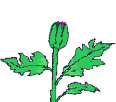 小结
你有什么收获?
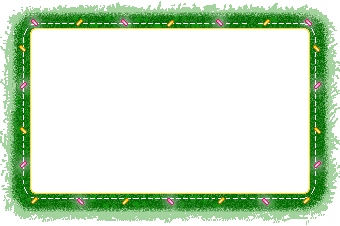 作业
课本167页练习1、2题